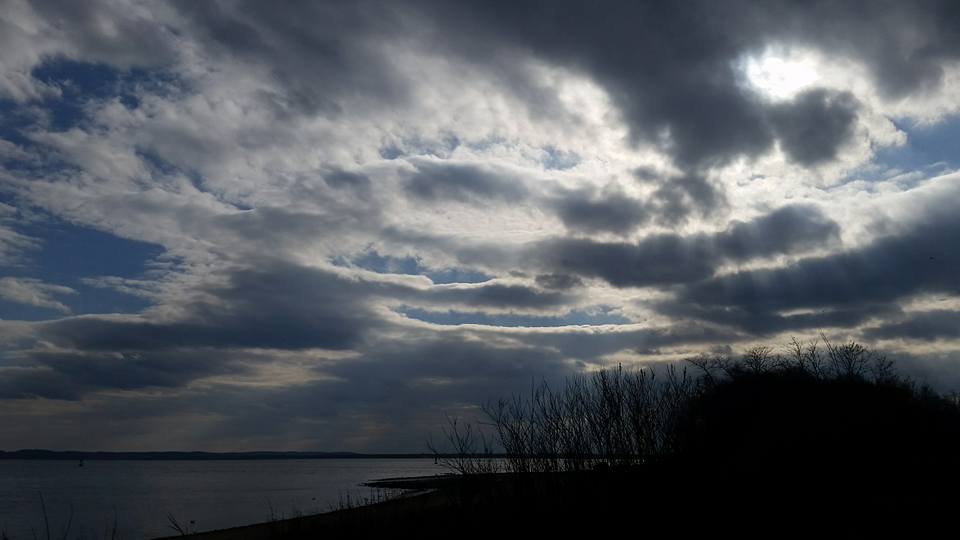 Homecrest Presbyterian ChurchWorship of the Lord’s DayFebruary 5th, 20175th Sunday of Epiphany
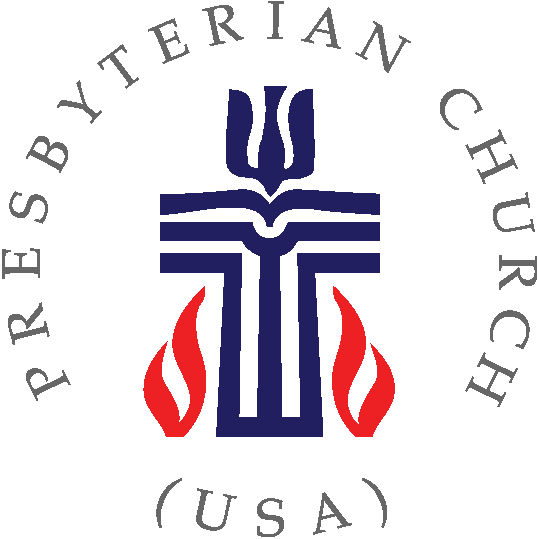 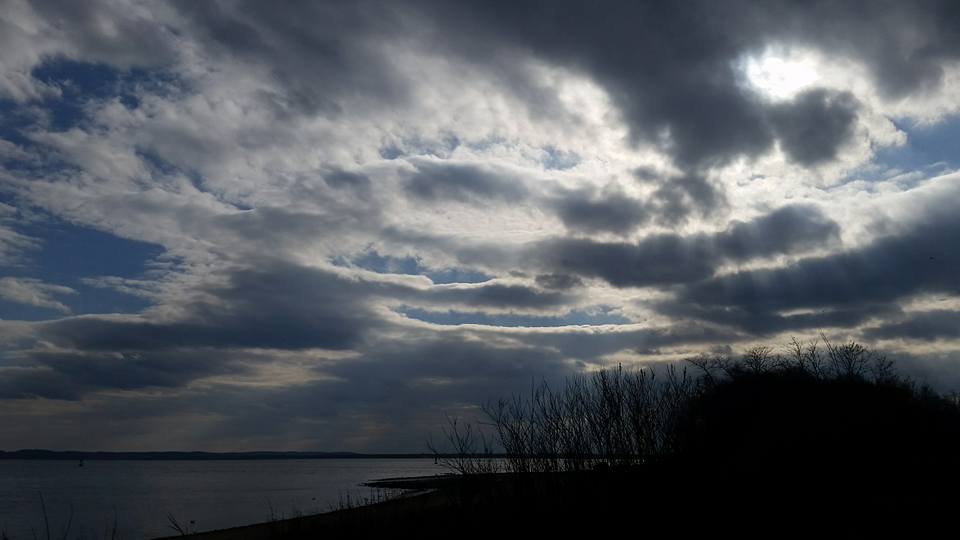 Gathering Around the WORDCall to Worship
If the human body, body of blood and muscle is to live, it needs salt.
If the body of Christ, body of peace and justice is to live, it needs us!
 
If the earthly creation, bustling and blooming is to flourish, it needs the sun’s light.
If the new creation we are in Christ is to flourish, it needs the Spirit’s light!
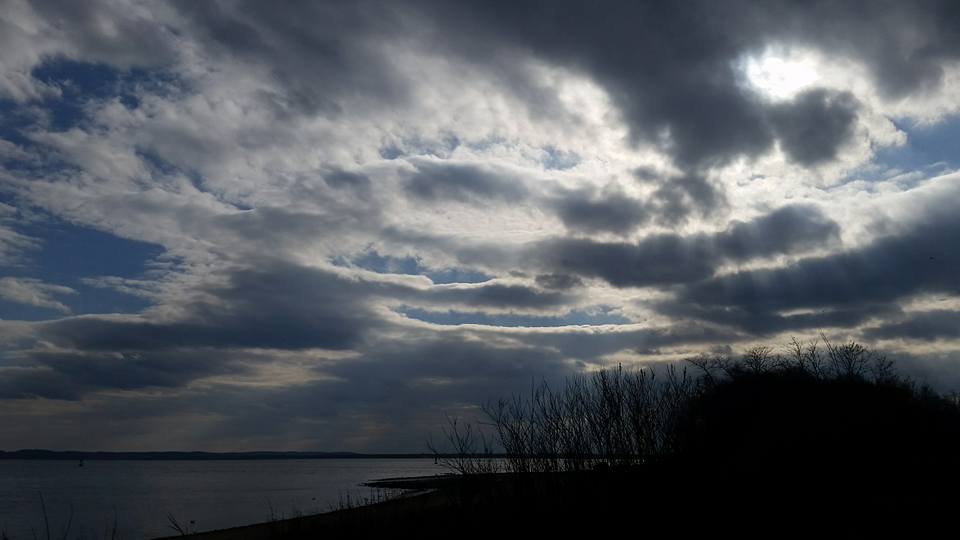 Gathering Around the WORDCall to Worship
Jesus says we are salt of the earth, 
light of the world. Briny and bright, 
we are God’s faithful people.
We shall be who we are meant to be in Christ: a welcoming oasis, a compassionate community, a justice-making people, 
giving glory to God!
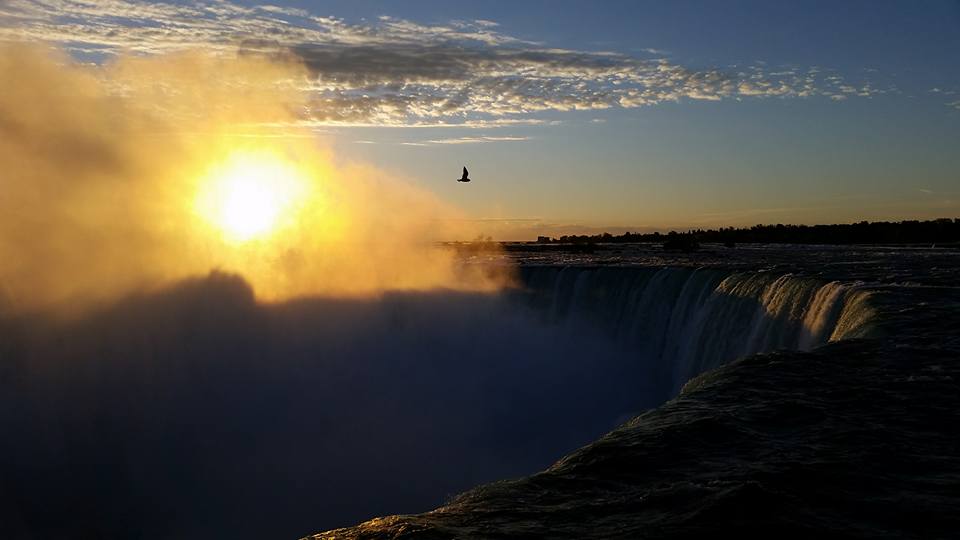 Gathering Hymn# 336 “We Gather Together”
We gather together 
to ask the Lord's blessing;he chastens and hastens 
his will to make known;the wicked oppressing 
now cease from distressing.Sing praises to his name; 
he forgets not his own.
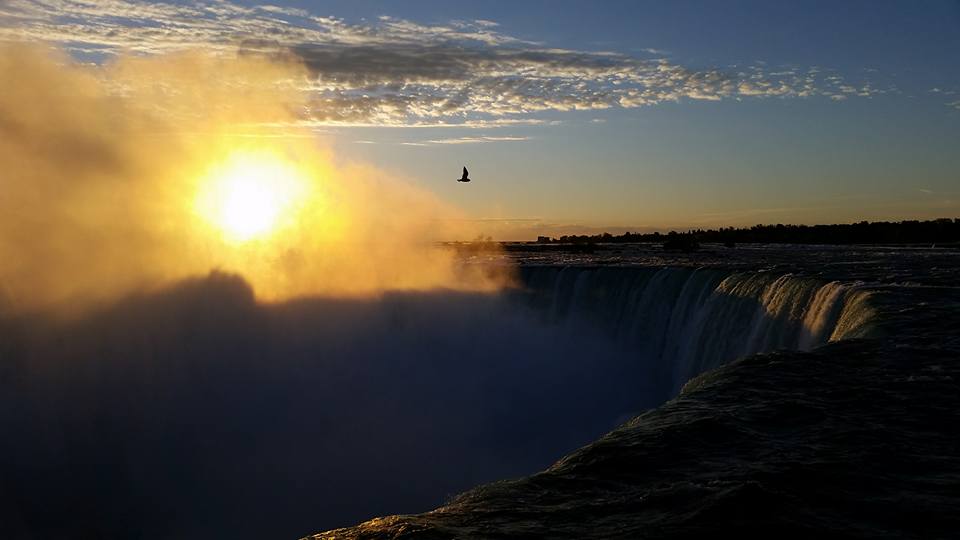 Gathering Hymn# 336 “We Gather Together”
Beside us to guide us, 
our God with us joining,ordaining, maintaining 
his kingdom divine;so from the beginning 
the fight we were winning;thou, Lord, wast at our side; 
all glory be thine!
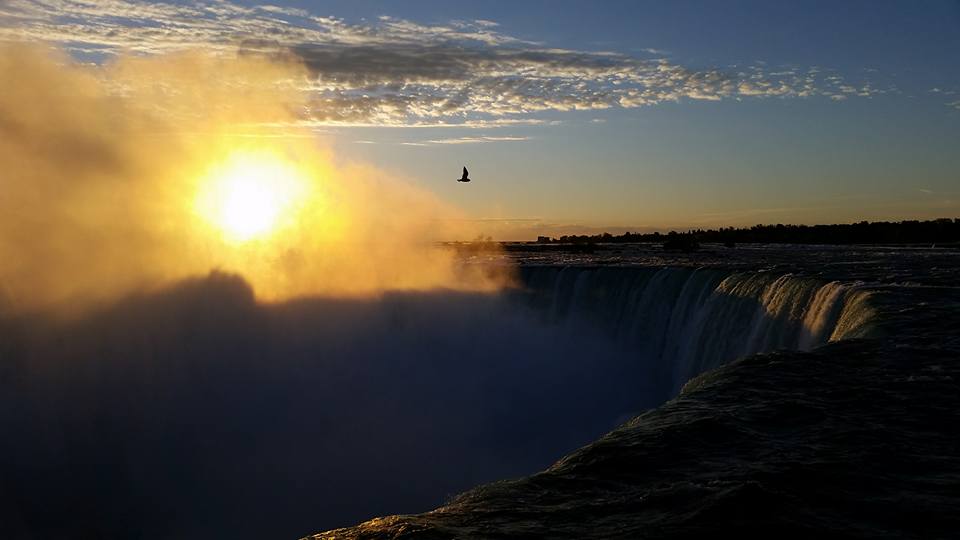 Gathering Hymn# 336 “We Gather Together”
We all do extol thee, 
thou leader triumphant,and pray that thou still 
our defender wilt be.Let thy congregation 
escape tribulation;thy name be ever praised! 
O Lord, make us free!
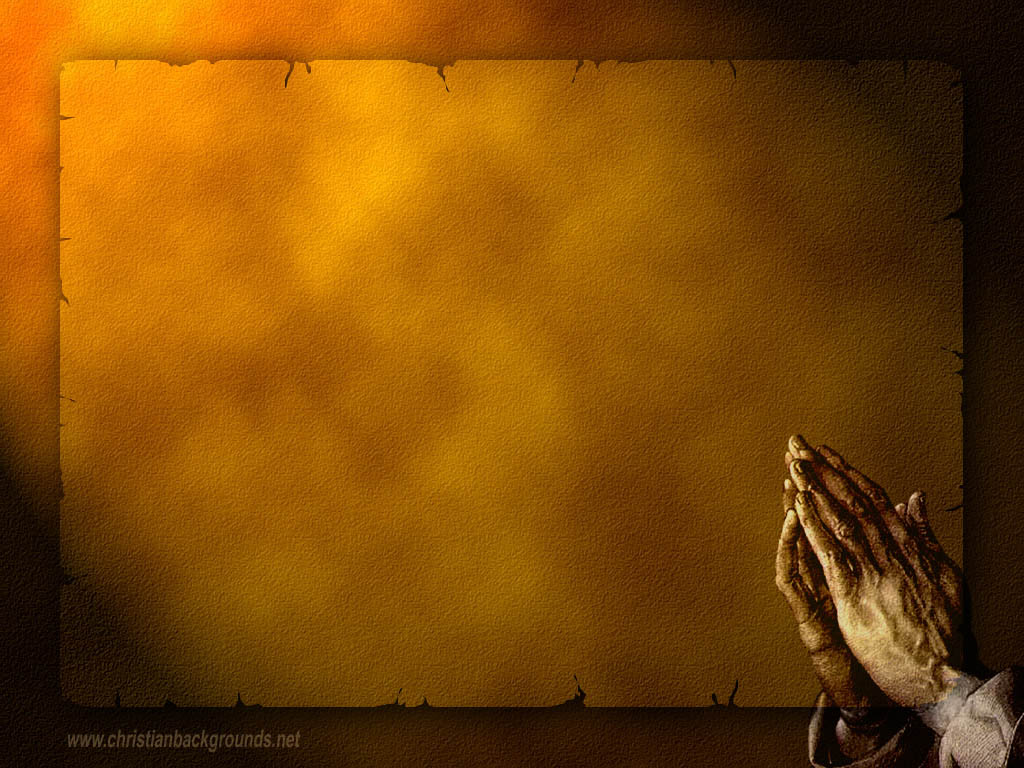 Gathering Around the WORDCall to Confession God has gathered us to be the shining light in this world that is often filled with darkness.  God had called us to seek righteousness instead of evil.  Yet from time to time, we’ve fallen and gone astray.  In humility and faith, through the power of the Holy Spirit, let us come before God and our neighbors in our prayer of confession
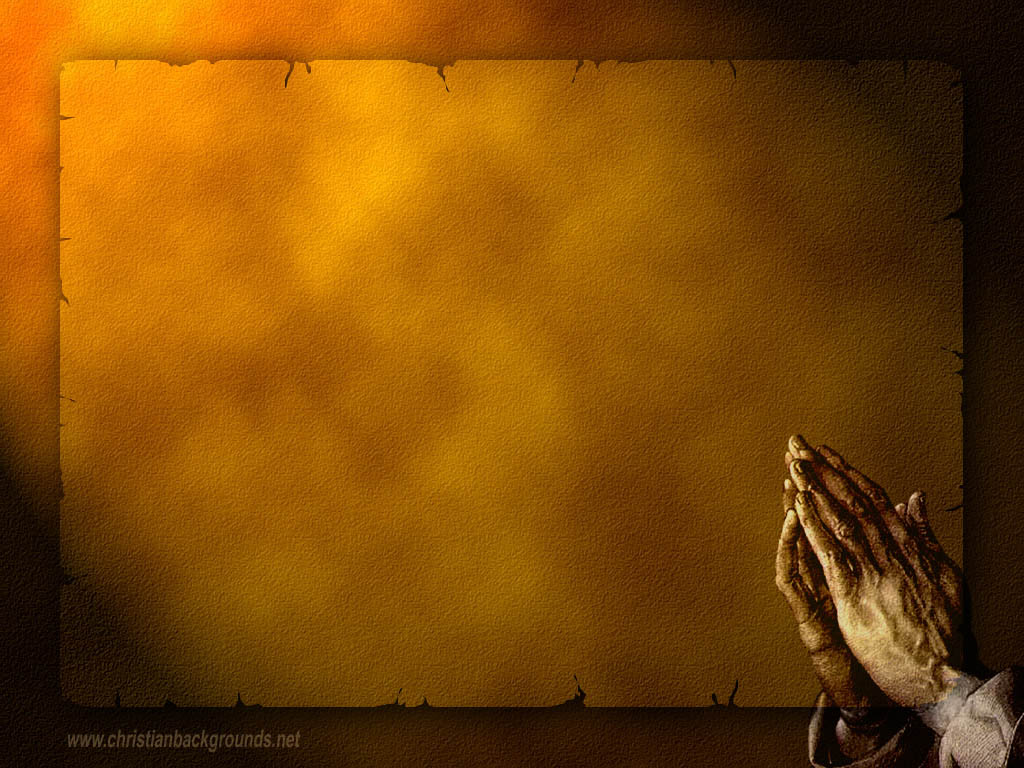 Gathering Around the WORDPrayer of Confession (in unison)	Almighty God, we have come to worship you with our lips, but have dishonored you with our actions.  We have prayed for you to end the suffering in our world, yet we have not practiced compassion and generosity toward others.  Our faith has become the source of quarrelling rather than a testimony to your grace.  Forgive our self-righteousness and give us integrity of heart, that we may shine forth the light of your salvation, through Jesus Christ our Lord, Amen.
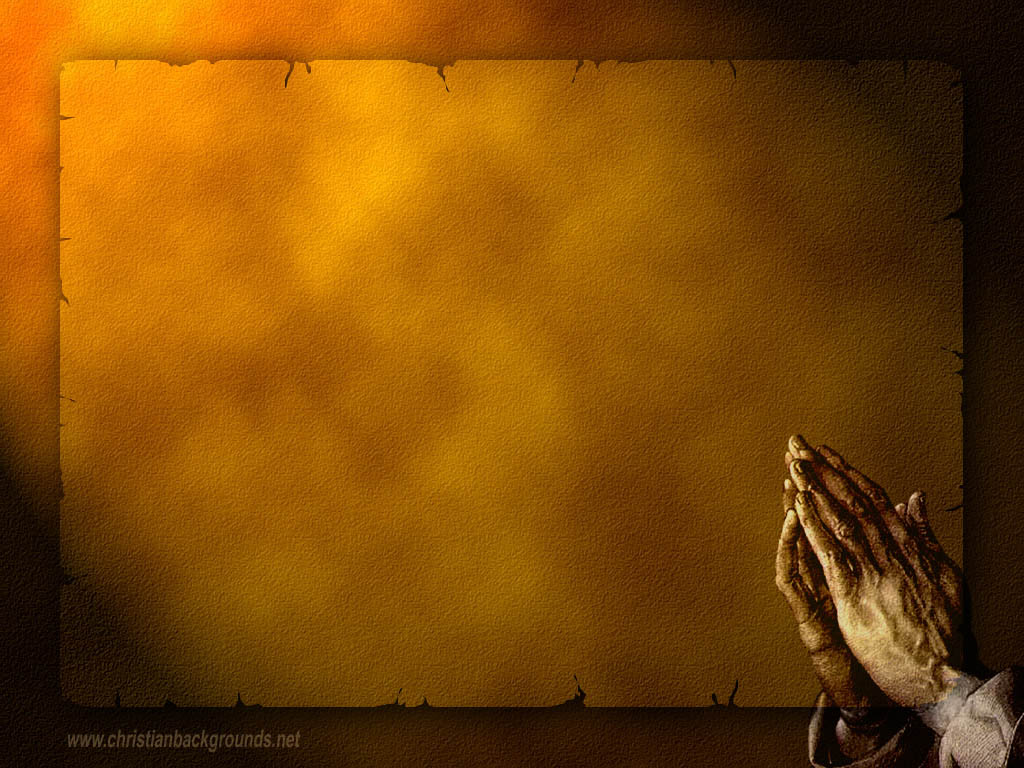 Gathering Around the WORDDeclaration of Forgiveness In mercy God has reached out to the confessed sinner to come and stand in righteousness before Him. This is the Good News that in Jesus Christ, we are forgiven. Thanks be to God, Amen.
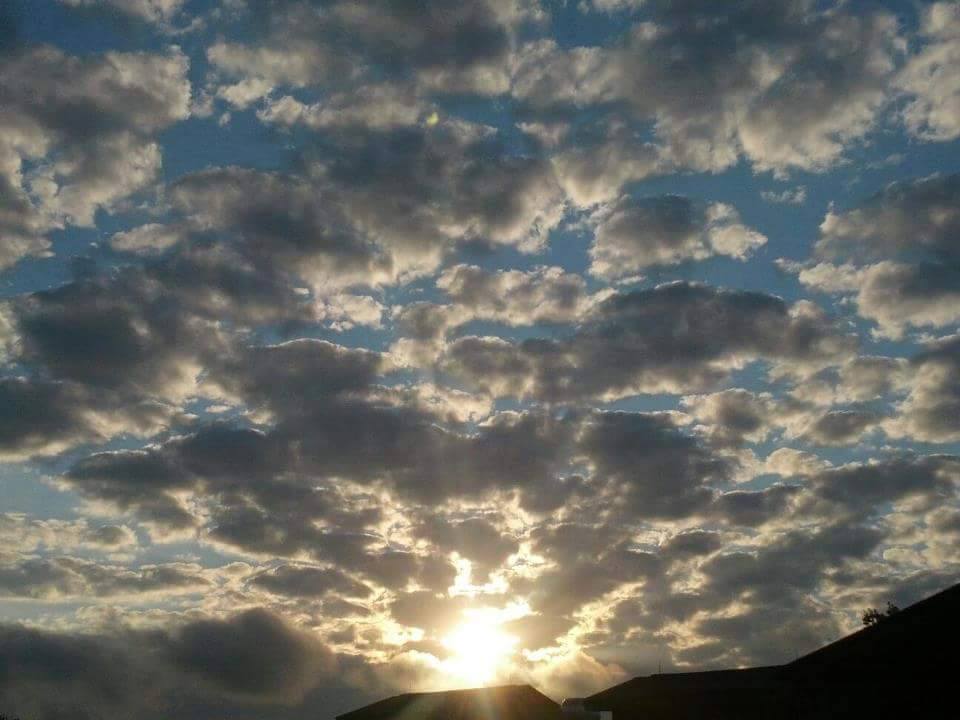 Gathering Around the WORDGloria Patri
Glory be to the Father 
and to the Son and to the Holy Ghost;
As it was in the beginning, 
is now, and ever shall be, 
world without end. Amen, Amen.
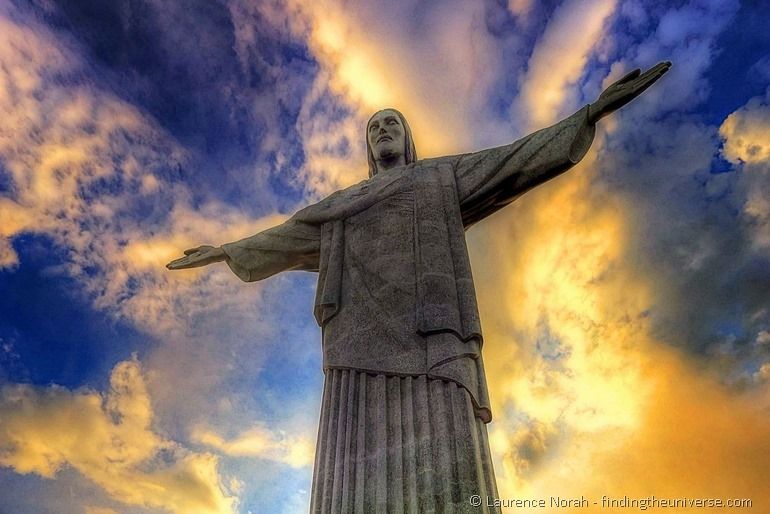 Gathering Around the WORDPassing of the Peace of Christ
Jesus said, “Peace I leave with you; my peace I give to you. I do not give to you as the world gives. Do not let your hearts be troubled, and do not let them be afraid.”  (John 14:27)
Proclaiming the WORDMessage to the Youth/Prayer of Illumination
Proclaiming the WORD Scripture Reading – Matthew 5:13-20
13“You are the salt of the earth; but if salt has lost its taste, how can its saltiness be restored? It is no longer good for anything, but is thrown out and trampled under foot.
14“You are the light of the world. A city built on a hill cannot be hid. 15No one after lighting a lamp puts it under the bushel basket, but on the lampstand, and it gives light to all in the house. 16In the same way, let your light shine before others, so that they may see your good works and give glory to your Father in heaven.
Proclaiming the WORD Scripture Reading – Matthew 5:13-20
17“Do not think that I have come to abolish the law or the prophets; I have come not to abolish but to fulfill. 18For truly I tell you, until heaven and earth pass away, not one letter, not one stroke of a letter, will pass from the law until all is accomplished.
Proclaiming the WORD Scripture Reading – Matthew 5:13-20
19Therefore, whoever breaks one of the least of these commandments, and teaches others to do the same, will be called least in the kingdom of heaven; but whoever does them and teaches them will be called great in the kingdom of heaven. 20For I tell you, unless your righteousness exceeds that of the scribes and Pharisees, you will never enter the kingdom of heaven.”
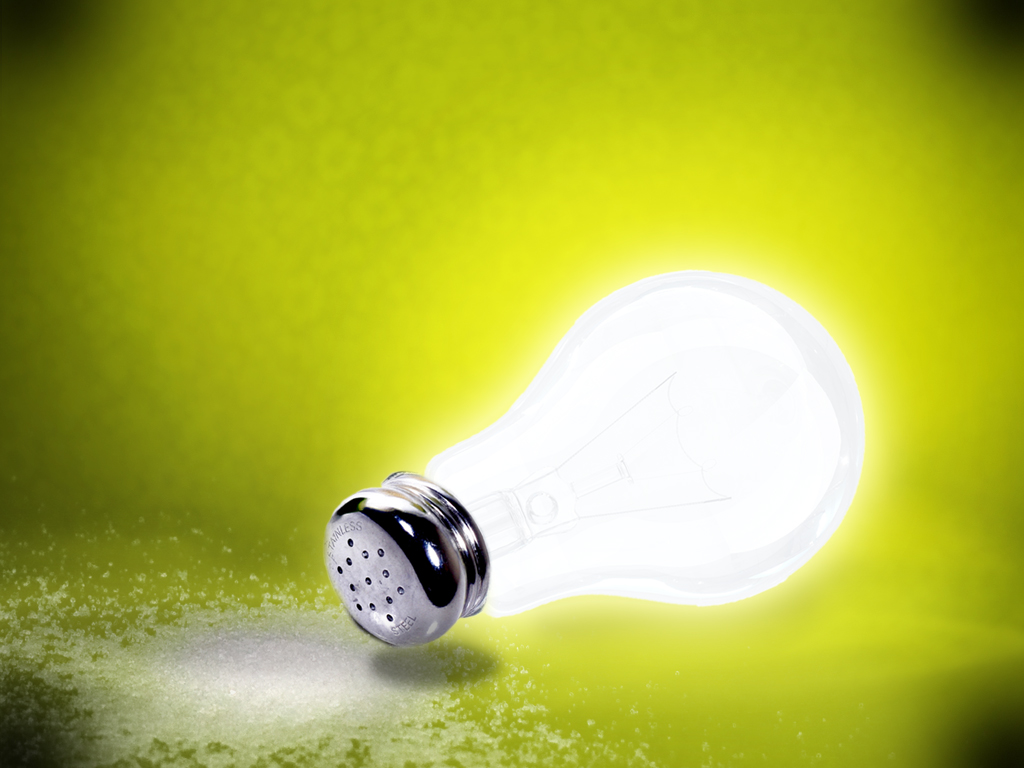 Proclaiming the WORD(Matthew 5:13-20)
Salt and Light
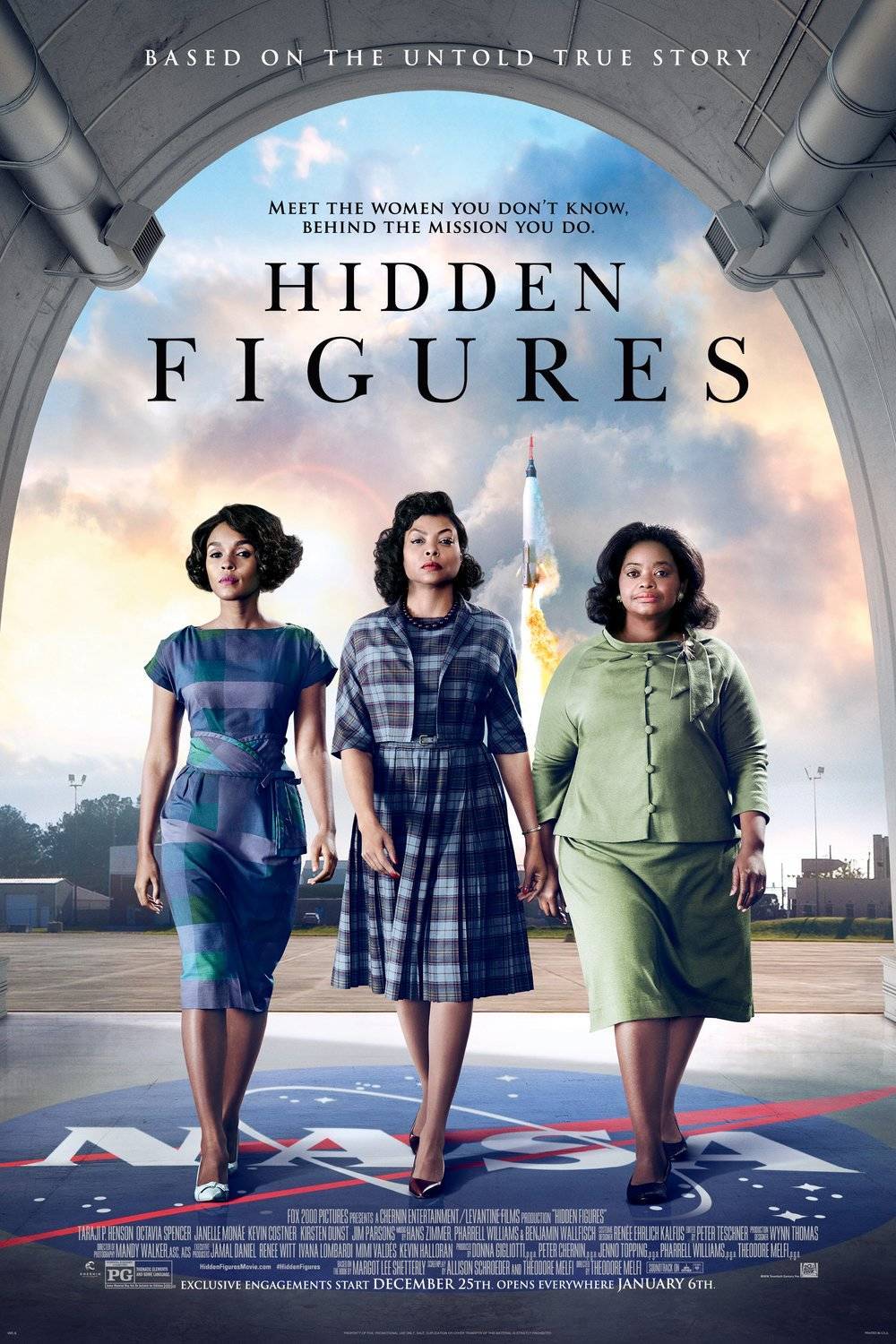 Proclaiming the WORD(Matthew 5:13-20)
Salt and Light
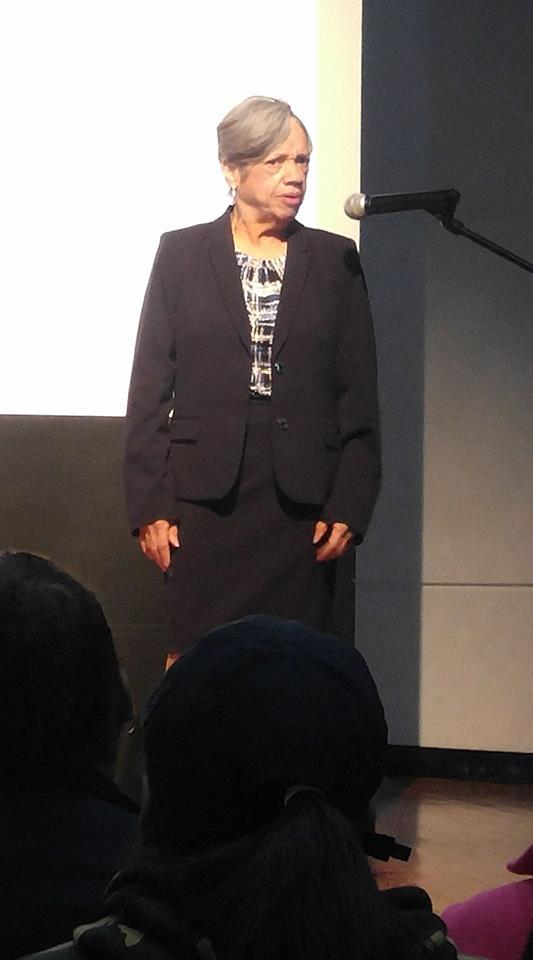 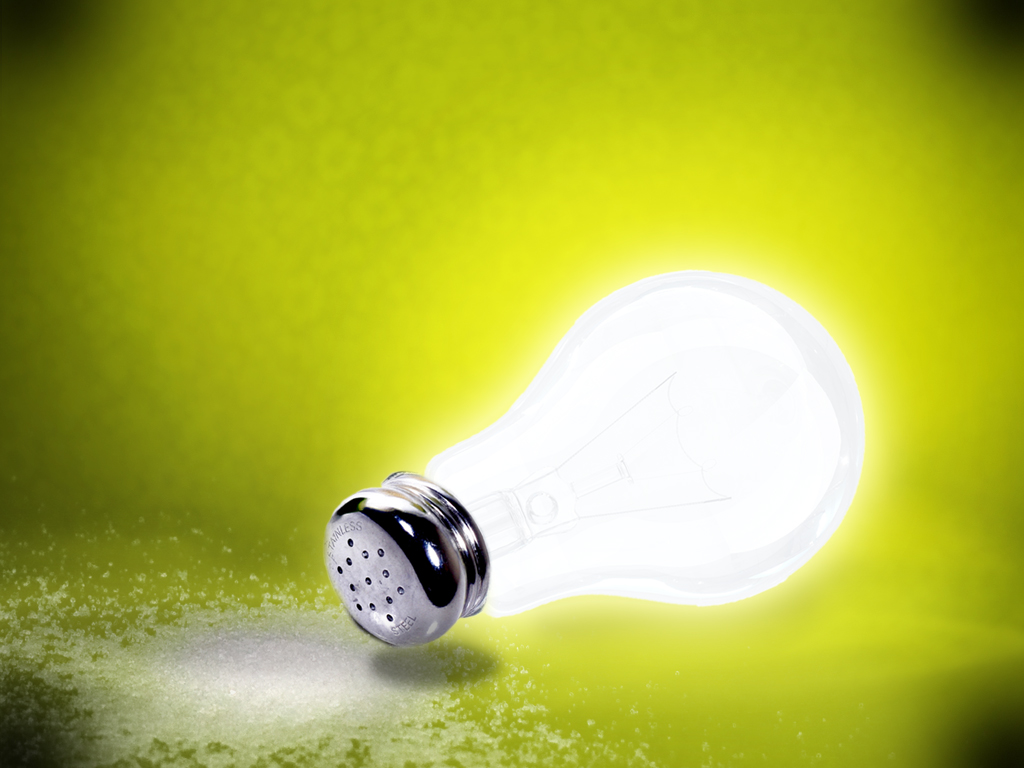 Proclaiming the WORD(Matthew 5:13-20)
Salt and Light
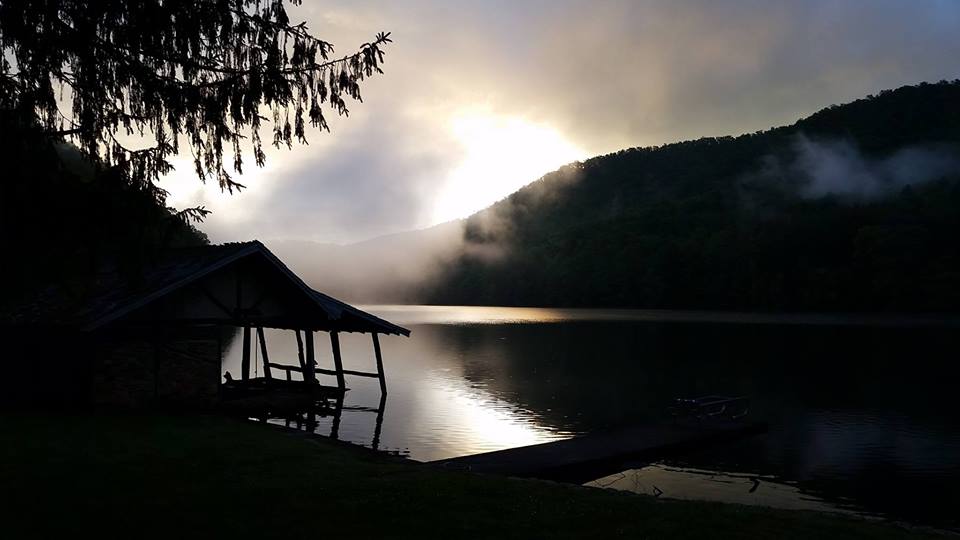 Responding Hymn# 744 “Arise Your Light Has Come”
Arise, your light is come!The Spirit's call obey;show forth the glory of your God,which shines on you today.
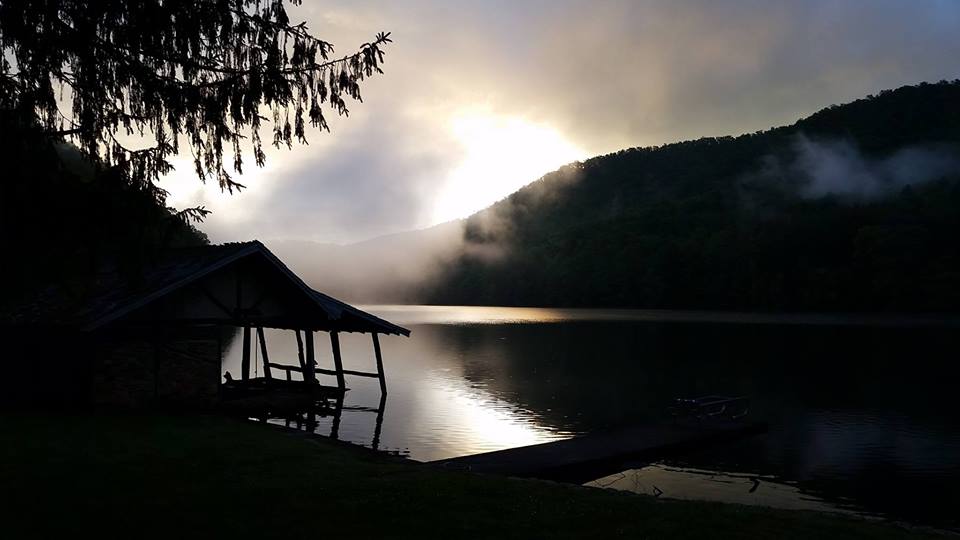 Responding Hymn# 744 “Arise Your Light Has Come”
Arise, your light is come!Fling wide the prison door;proclaim the captives' liberty,good tidings to the poor.
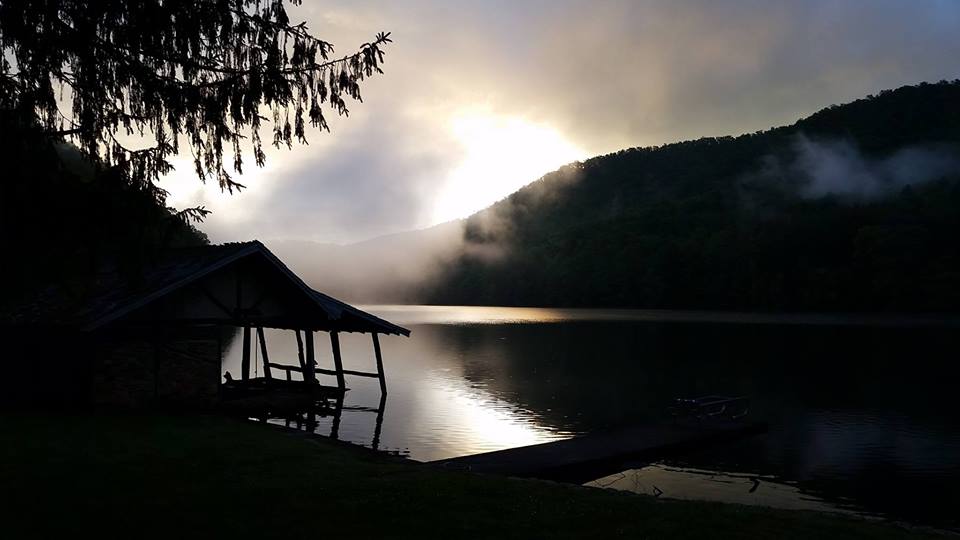 Responding Hymn# 744 “Arise Your Light Has Come”
Arise, your light is come!All you in sorrow born,bind up the brokenhearted onesand comfort those who mourn.
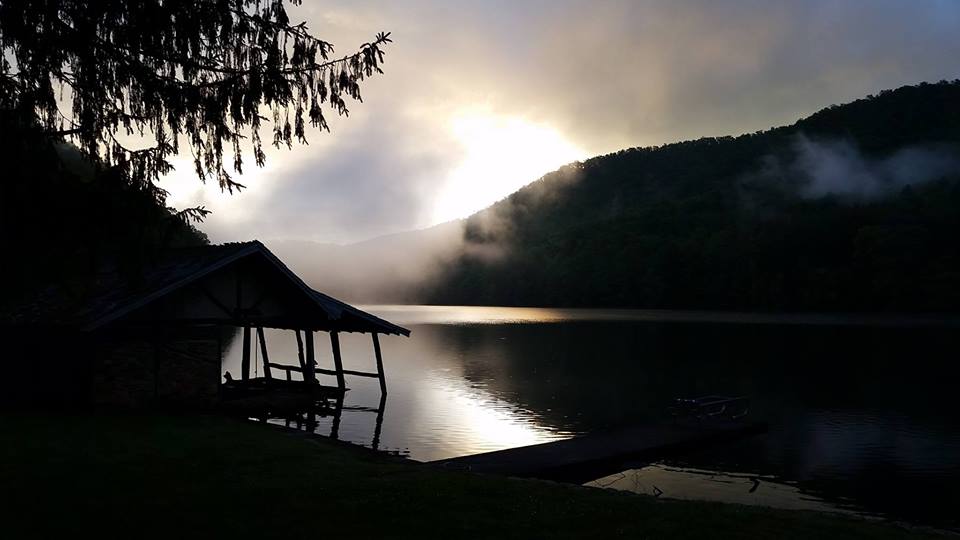 Responding Hymn# 744 “Arise Your Light Has Come”
Arise, your light is come!The mountains burst in song!Rise up like eagles on the wing;God's power will make us strong.
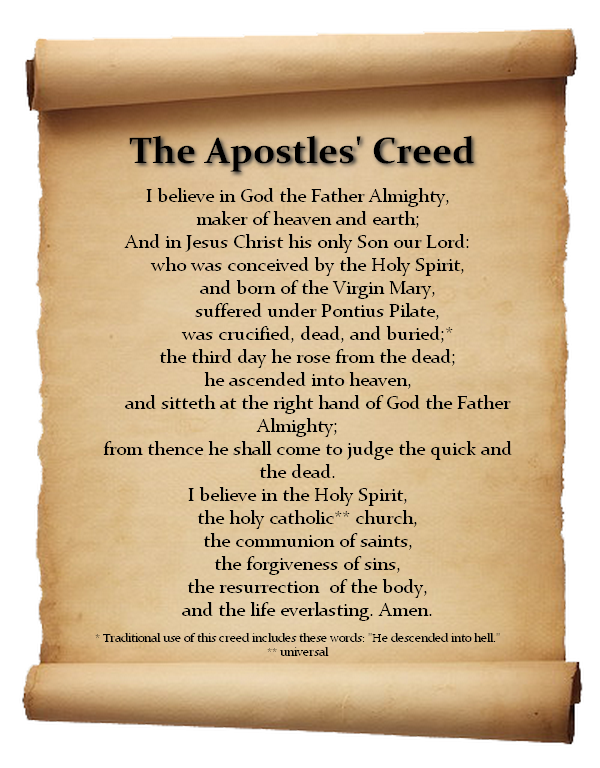 Responding to the WORD
Affirmation of Faith
Bearing and Following the WORD into the WorldAnnouncements & 
Sharing of Joys and Concerns
Session Meeting tomorrow at 7pm.  
     All active elders please attend.
Bearing and Following the WORD into the WorldAnnouncements & 
Sharing of Joys and Concerns
The afternoon Bible Study Group will NOT be meeting today, but will resume on Next Sunday in the basement, at 12:30pm.  We are currently studying a new series on “365 Days with John Calvin” edited by Joel R. Beeke in commemoration of the 500th Anniversary of the Protestant Reformation this year.

The Women's Group meets on every Wednesdays at 7:30pm over at the Manse (2048 E 14th Street).  They are currently studying Gospel of Mark.  For more information, please see Margaret and Cara.
Bearing and Following the WORD into the WorldAnnouncements & 
Sharing of Joys and Concerns
We are currently updating our Church Directory.  Please verify your relevant information i.e., address, phones, email, birthday with a working draft copy on the back table.  If the information is correct, please put a ( ) mark next to your name.
Bearing and Following the WORD into the WorldAnnouncements & 
Sharing of Joys and Concerns
As a connectional member congregation of the Presbyterian Church (USA), the Synod of the Northeast and the Presbytery of NYC, we partner in shared ministry and mission with the larger entities of the church.  Our combined Per-Capita rate for 2017 is $40.97 per member.  There is a special envelope within the offering envelope box that may be used.  Please give generously as you are able.
Bearing and Following the WORD into the WorldPrayer of the People & The Lord’s Prayer
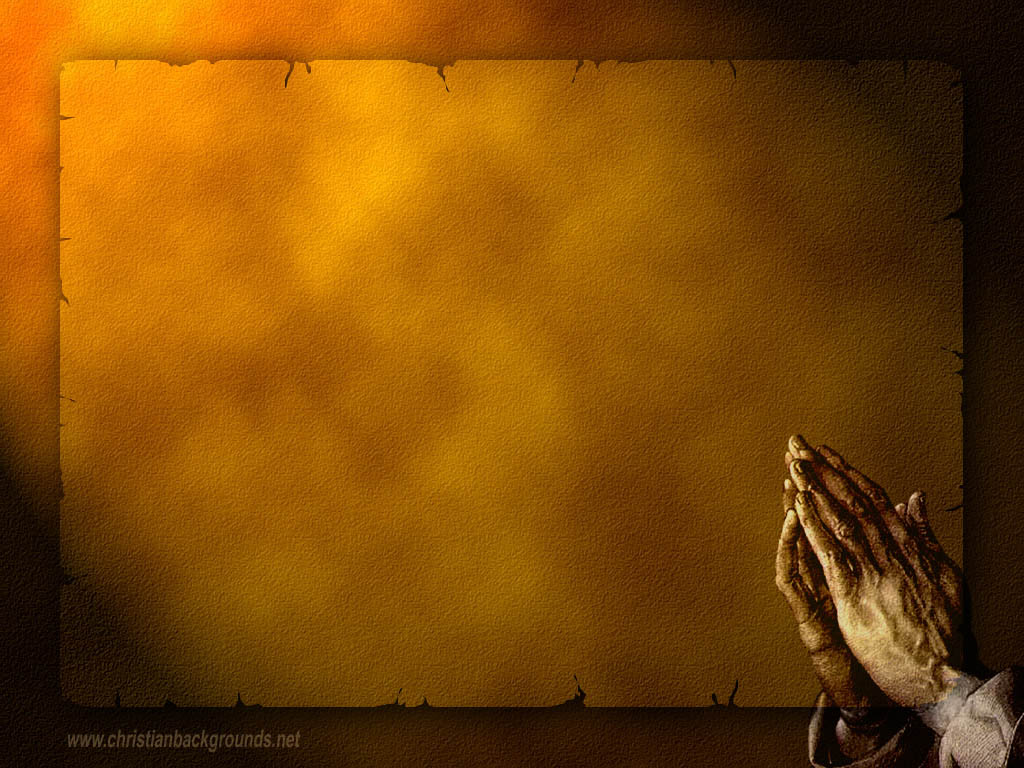 Our Father, who art in heaven. 
		Halloweth be thy name.
		Thy Kingdom come; Thy will be done
		On earth as it is in heaven.
		Give us this day our daily bread.
		Forgive us our debts; as we forgive our debtors.
		Lead us not into temptations, but deliver us from evil.
		For Thine is the Kingdom, the Power, and the Glory forever. 			Amen.
Bearing and Following the WORD into the WorldOffering of our Gifts and our Lives
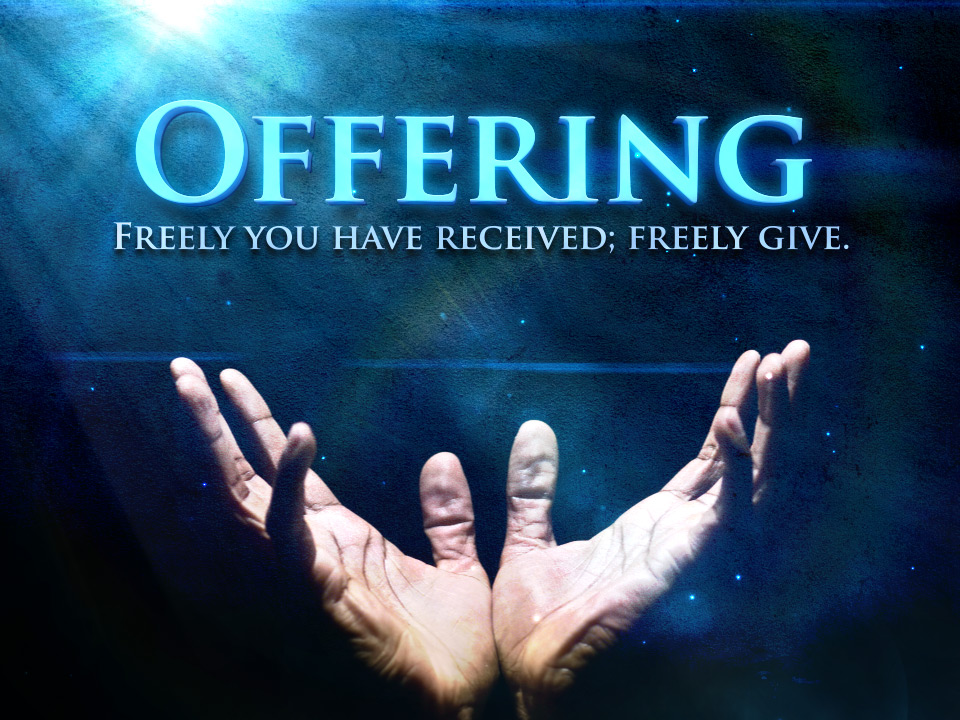 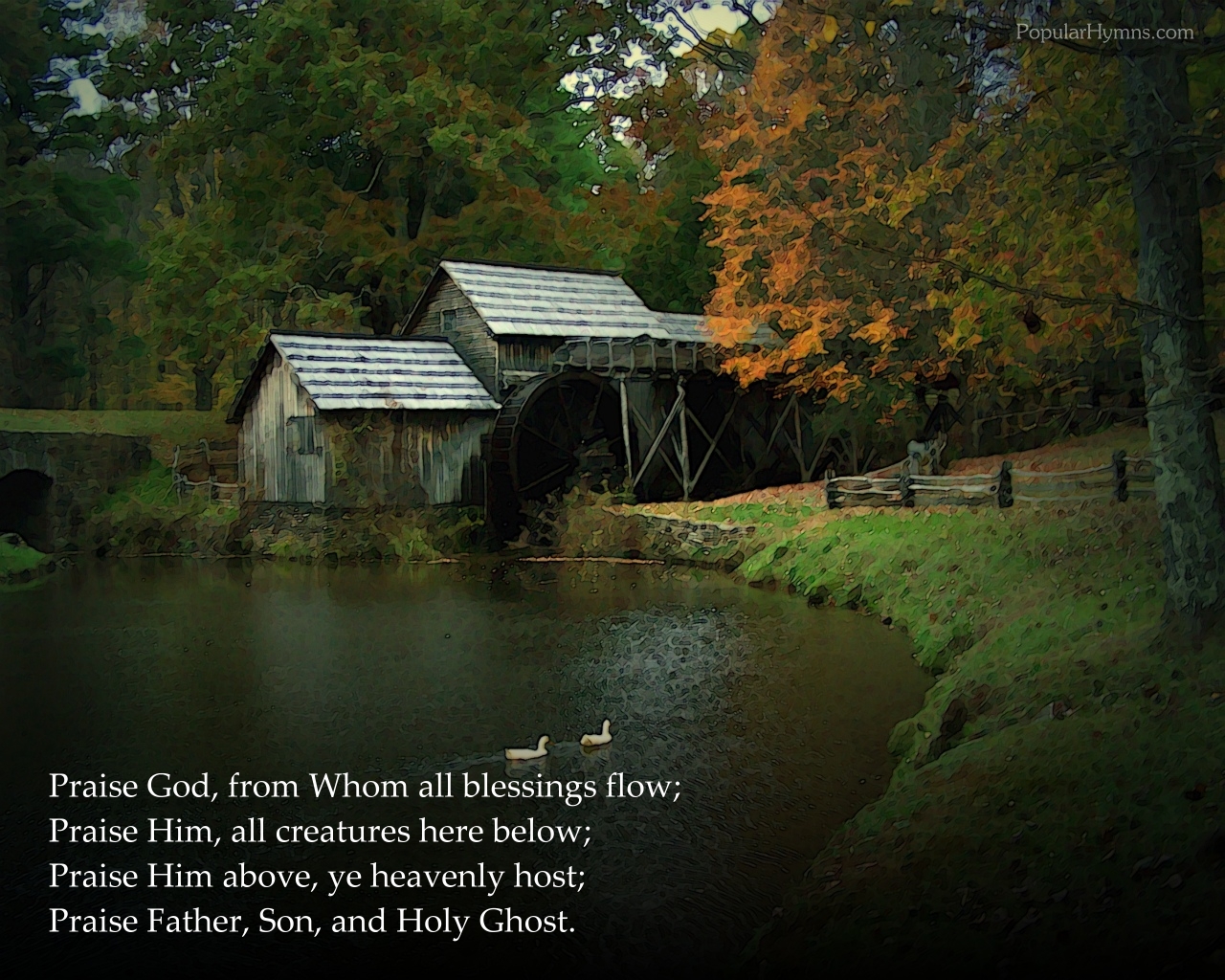 Bearing and Following the WORD into the WorldDoxology and Offertory Prayer
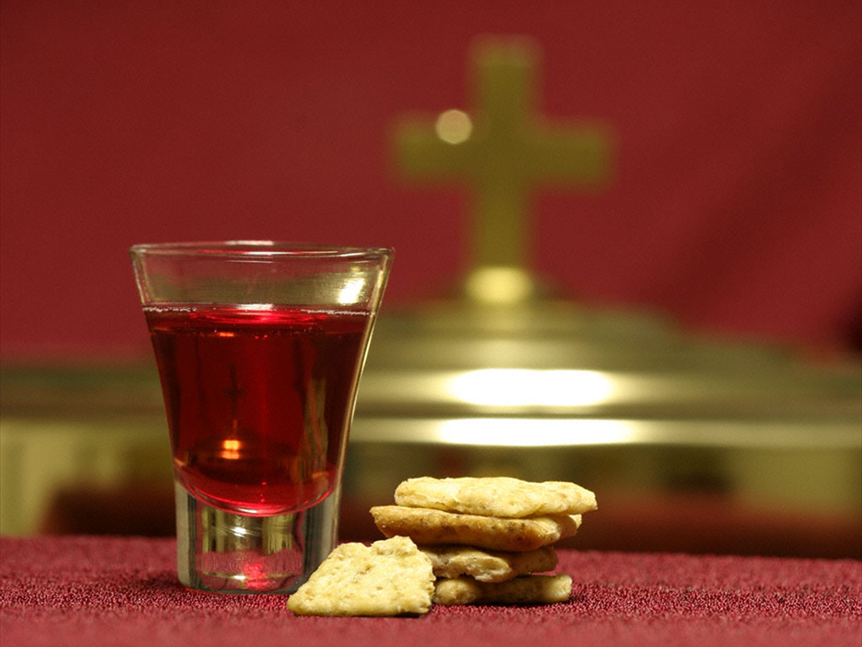 Communion Hymn# 509 “All Who Hunger, Gather Gladly”
All who hunger, gather gladly;holy manna is our bread.Come from wilderness and wandering.Here, in truth, we will be fed.You that yearn for days of fullness,all around us is our food.Taste and see the grace eternal.Taste and see that God is good.
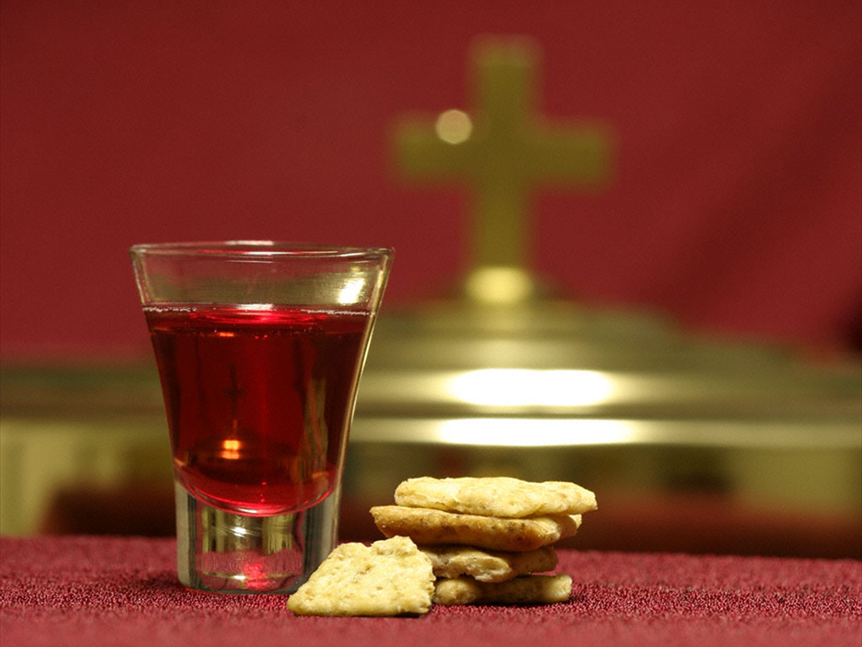 Communion Hymn# 509 “All Who Hunger, Gather Gladly”
All who hunger, never strangers,seeker, be a welcome guest.Come from restlessness and roaming.Here, in joy, we keep the feast.We that once were lost and scatteredin communion's love have stood.Taste and see the grace eternal.Taste and see that God is good.
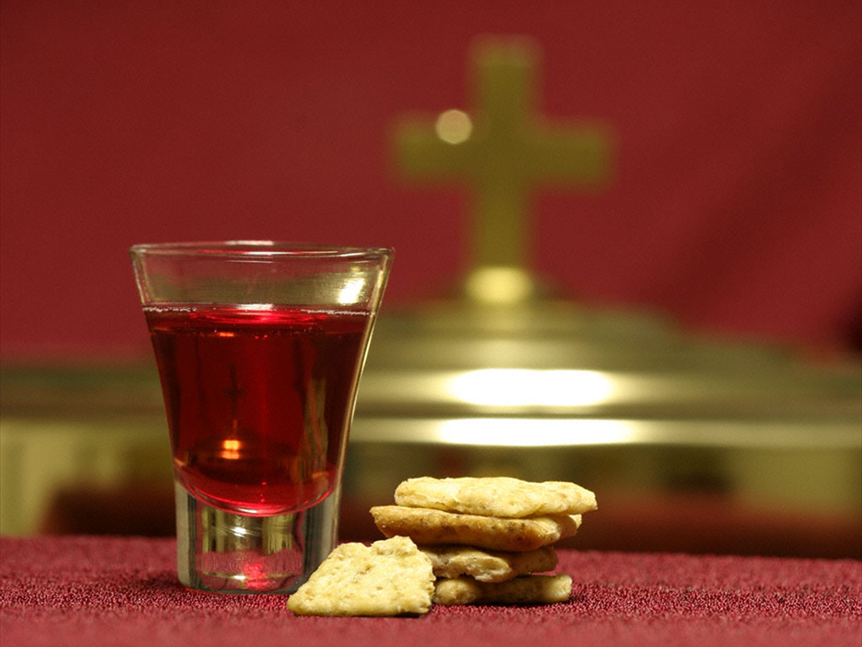 Communion Hymn# 509 “All Who Hunger, Gather Gladly”
All who hunger, sing together;Jesus Christ is living bread.Come from loneliness and longing.Here, in peace, we have been led.Blest are those who from this tablelive their days in gratitude.Taste and see the grace eternal.Taste and see that God is good.
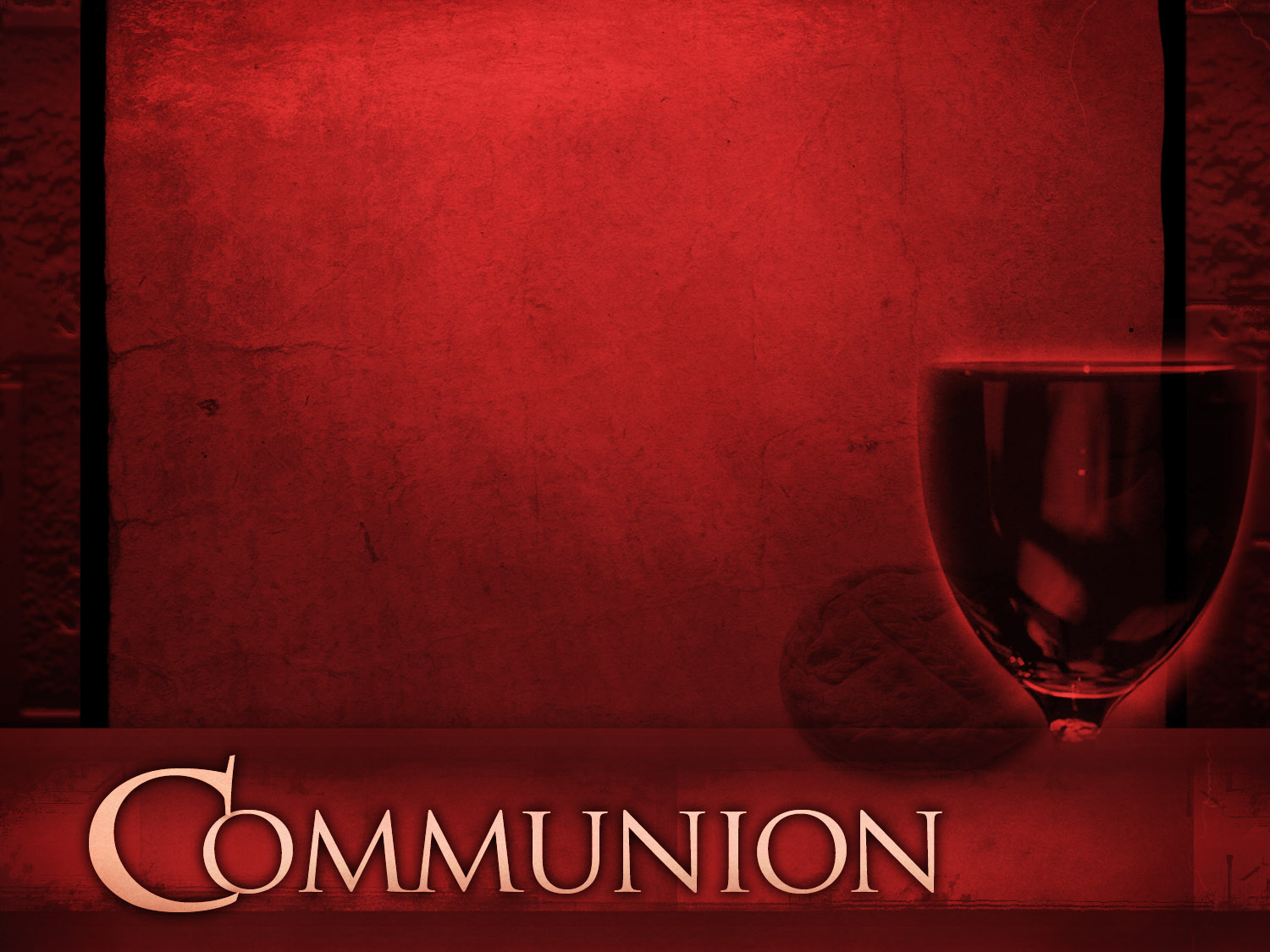 Bearing and Following the WORD into the WorldHoly Communion
Welcome to the LORD’s table of Grace and Blessings.  There is only one host and we are all invited guests of this Heavenly feast of Thanksgiving.  We invite all those who are baptized to come and experience God’s presence around this table. 
We have come, not because we are righteous, but we have come because we are in need of God’s grace that is abundantly poured out before us and shed for our salvation.
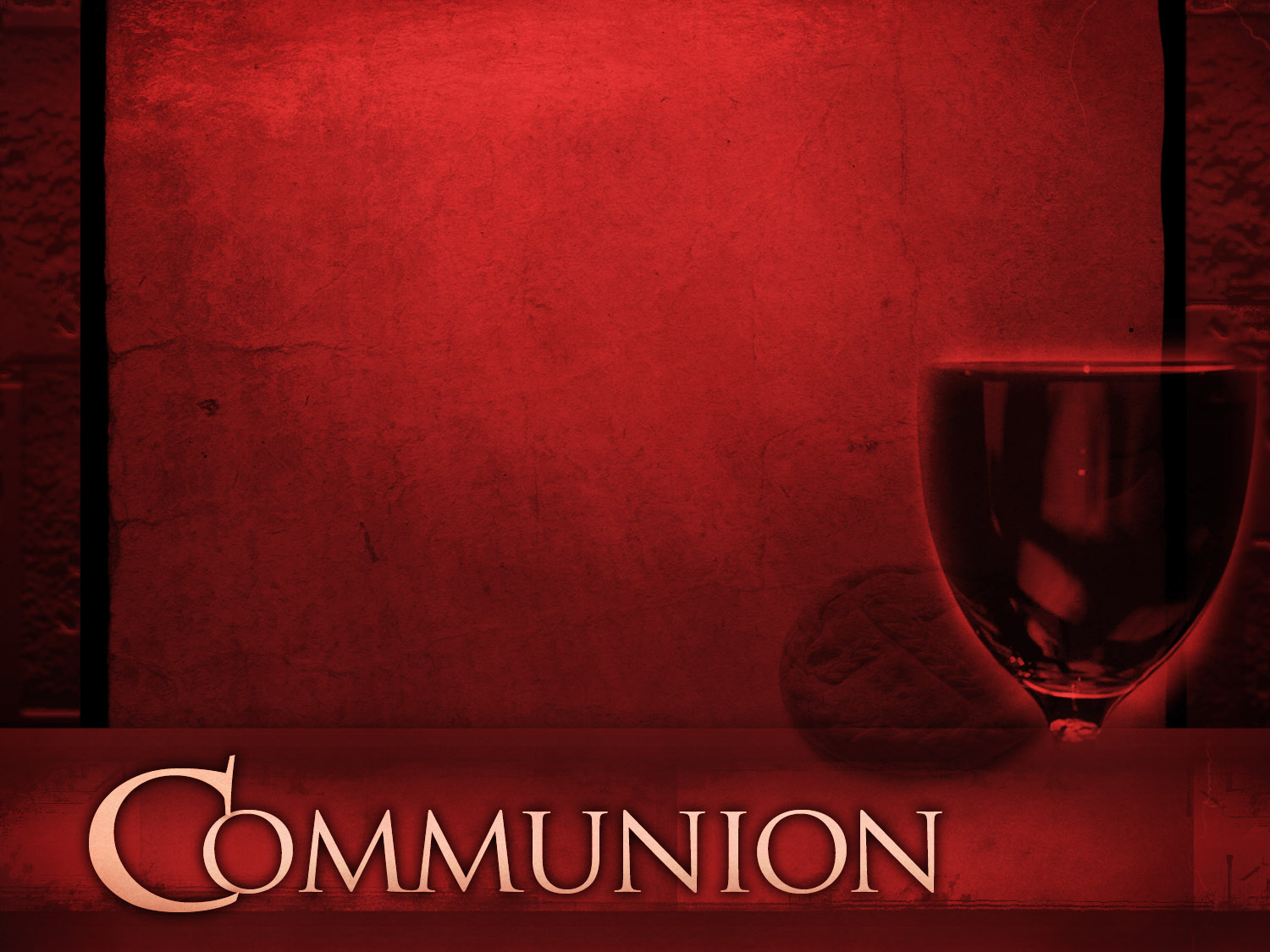 Bearing and Following the WORD into the WorldHoly Communion
The Lord be with you.  And also with you.
Let us open our hearts.  We open them up to our God.
Let us give thanks to the God of Light.
It is right to give God our thanks and praise. 
 
Bright shining God, inner light of all faithful souls, 
we celebrate your gifts of love, creation, and art. 
We rejoice that you have made us in your image 
and call us to live in your limitless love. 
You bring peoples and leaders to the dawn of your rising.
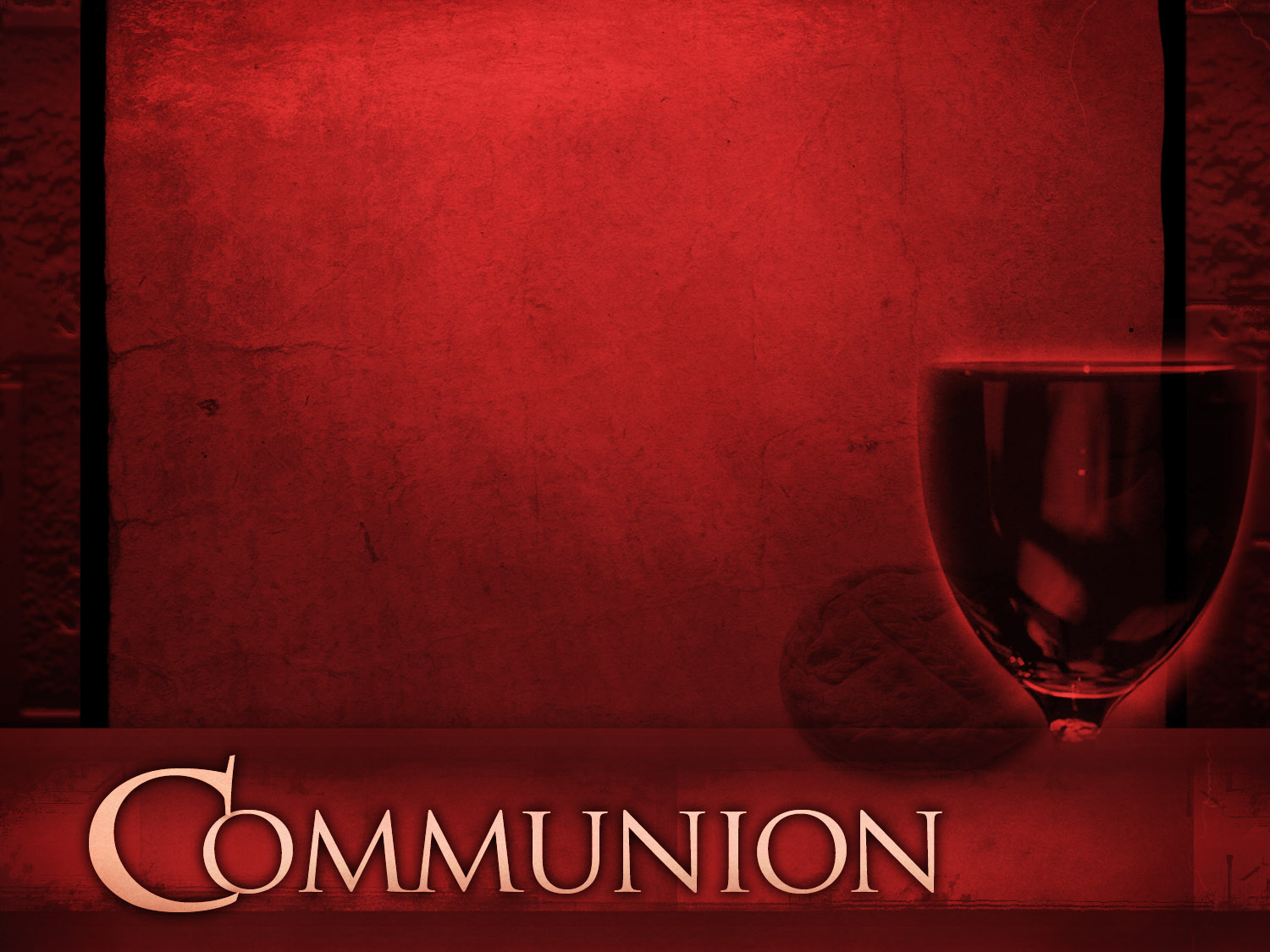 Bearing and Following the WORD into the WorldHoly Communion
You sent your only Son, our morning star, to light a way in our night and lead us to justice and peace. 
Your Holy Spirit shines good news into our lives. 
Each day break you call us to feed the hungry, bring recovery of sight, liberate the oppressed, heal the brokenhearted and bind up their wounds, and keep watch for the dawn of your commonwealth on earth.
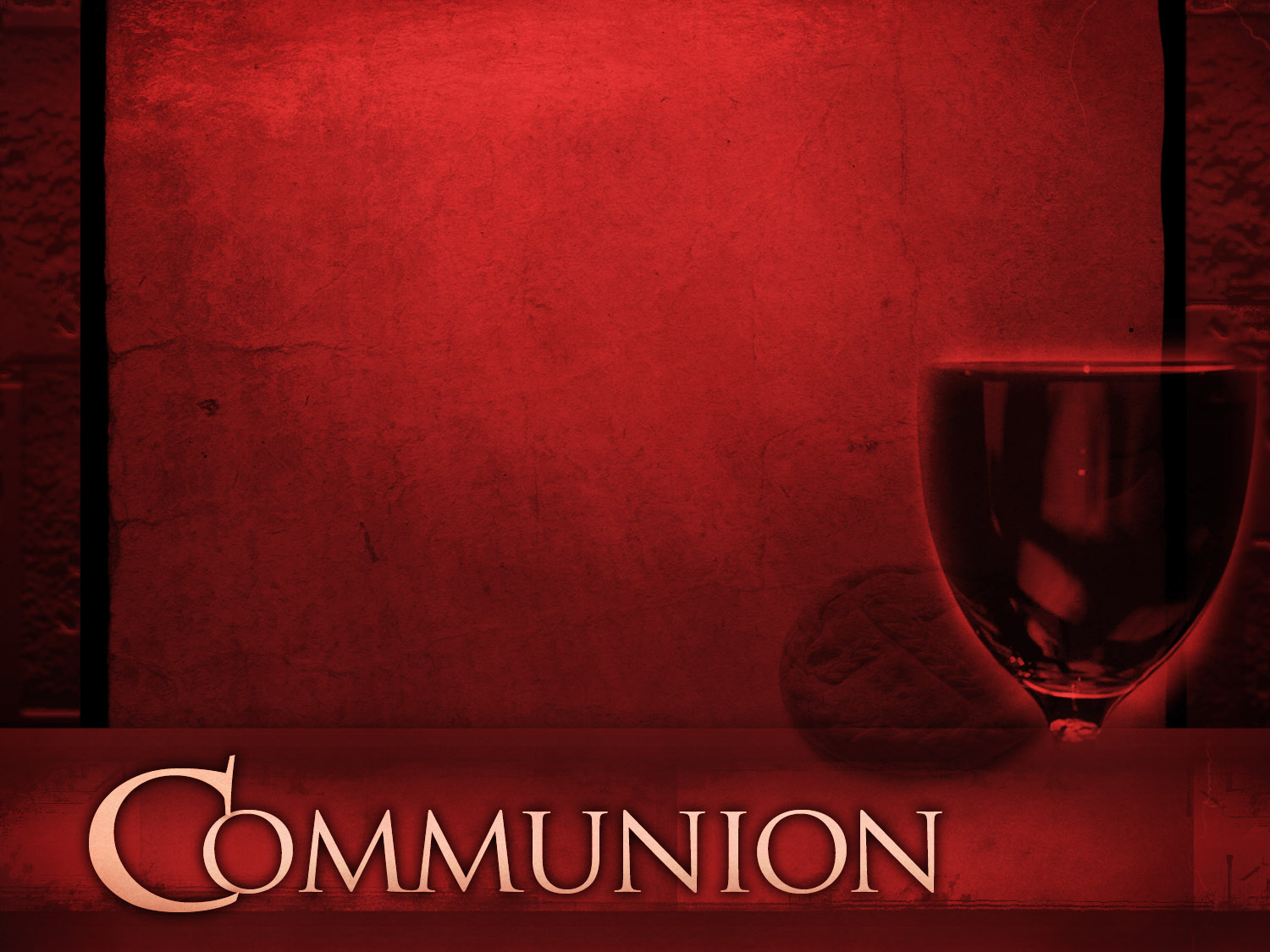 Bearing and Following the WORD into the WorldHoly Communion
For all of this we give you thanks, O God.
On the night he was betrayed,
Jesus took bread, and after giving thanks
broke it and gave it to his disciples, saying,
Take, eat; this is my body given for you.
Whenever you do this, do it in remembrance of me.
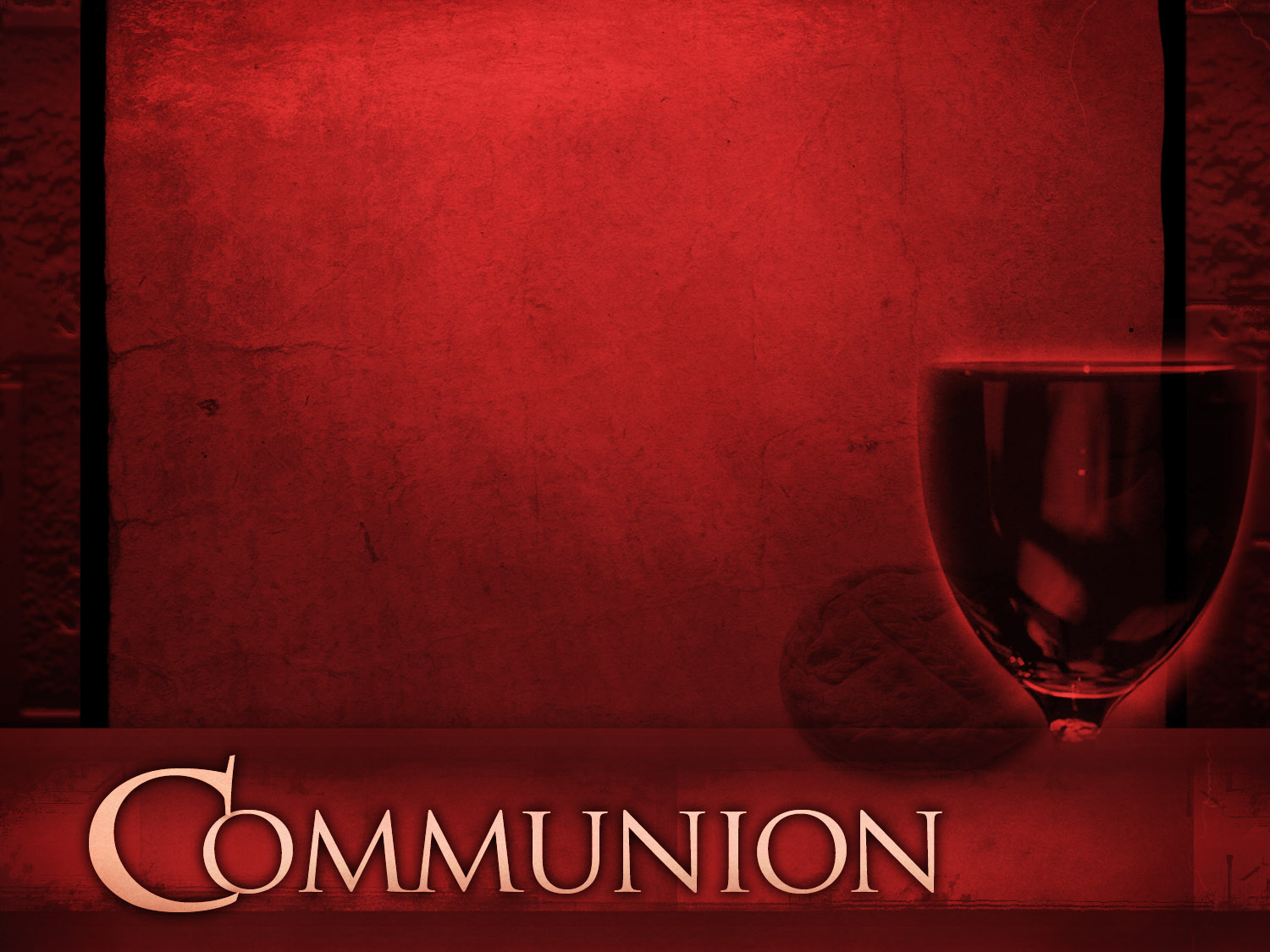 Bearing and Following the WORD into the WorldHoly Communion
After supper, he took the cup, saying,
This cup is the new covenant, sealed in my blood,
shed for you for the forgiveness of sins.
Whenever you drink it, do it in remembrance of me.
 Therefore we proclaim the mystery of our faith:
Christ has died. Christ is risen. Christ will come again.
Bearing and Following the WORD into the WorldHoly Communion
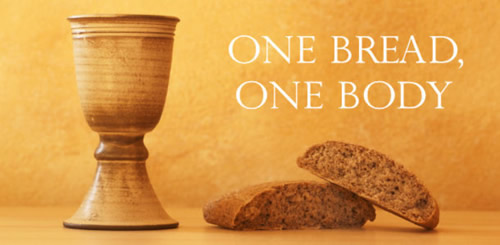 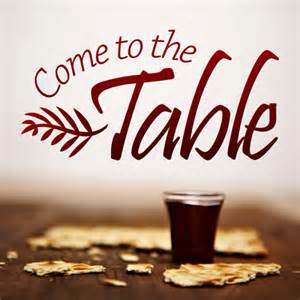 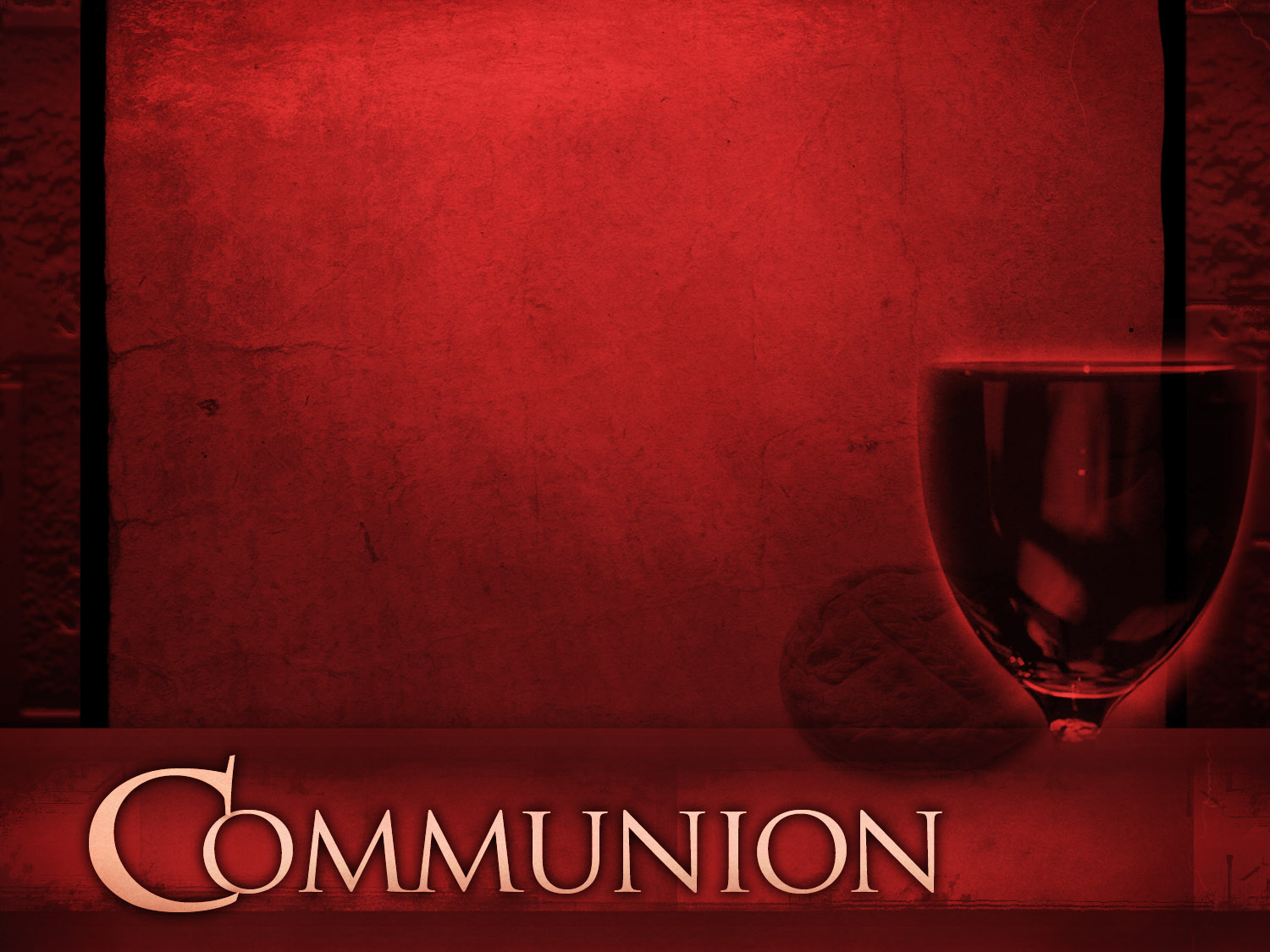 Bearing and Following the WORD into the World
Prayer after the Communion: (in unison)
:
By your Spirit, we ask your blessings upon partaking this bread and this cup that they may become for us the presence of Christ among us.  Shine your light and your love on the offering of our lives. Enlighten us that we may be your people, the body of the risen Christ, the light of the world, set apart to serve this earth that you have made. 
 
Through Christ, with Christ, in Christ,  in the unity of the Holy Spirit, we praise you now and forever, O Eternal Light. Amen.
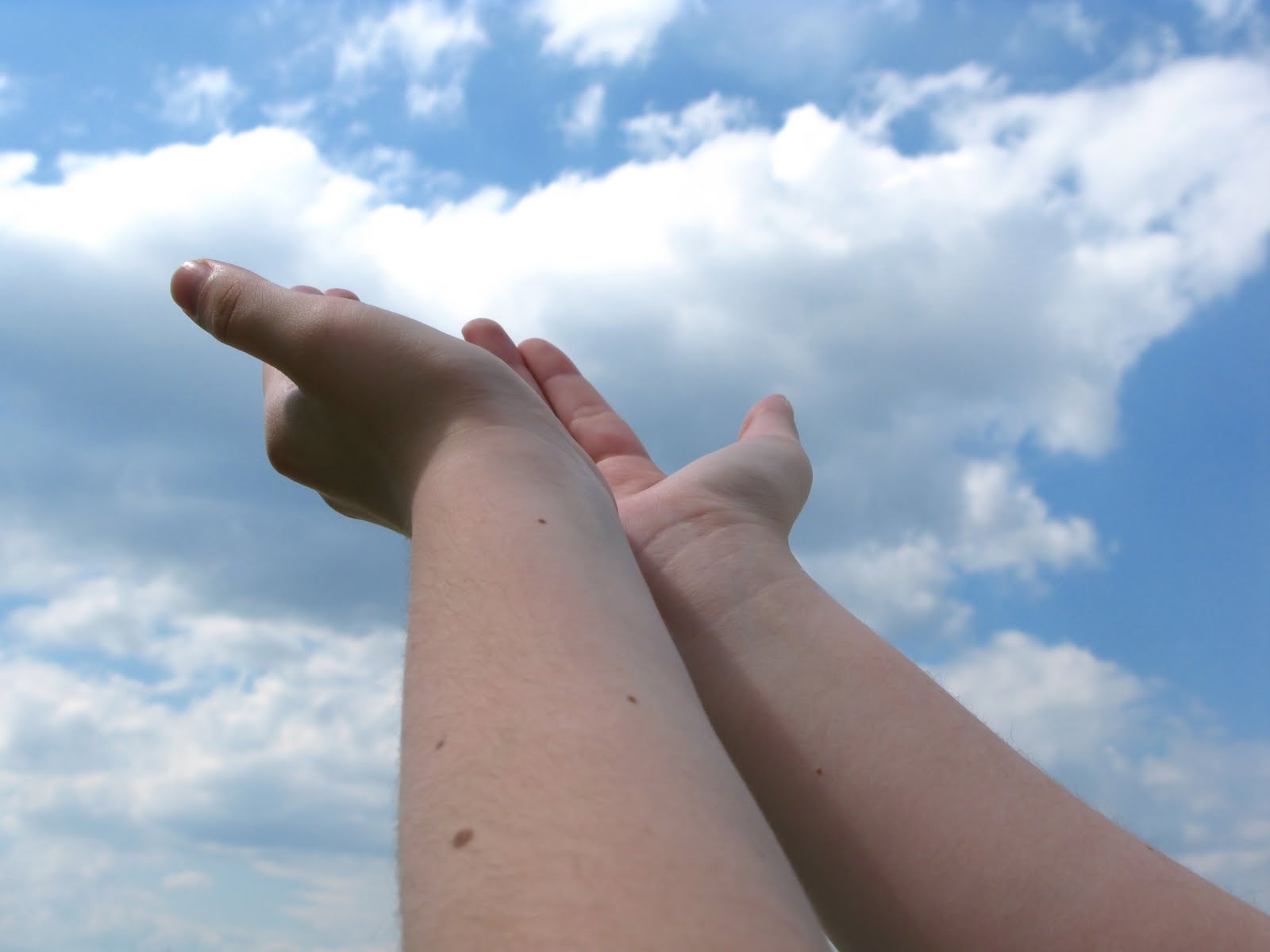 Bearing and Following the WORD into the WorldDeacons’ Benevolence Offering
Sending Hymn# 298 “Lord, You Give the Great Commission
Lord, you call us to your service:“In my name baptize and teach.”That the world may trust your promise,life abundant meant for each,give us all new fervor, draw uscloser in community:with the Spirit’s gifts empower usfor the work of ministry.Refrain:Here I am, Lord.Is it I, Lord?I have heard you calling in the night.I will go, Lord, if you lead me.I will hold your people in my heart.
Sending Hymn# 298 “Lord, You Give the Great Commission
Lord, you show us love’s true measure:“Father, what they do, forgive.”Yet we hoard as private treasureall that you so freely give.May your care and mercy lead usto a just society:with the Spirit’s gifts empower usfor the work of ministry.Refrain:Here I am, Lord.Is it I, Lord?I have heard you calling in the night.I will go, Lord, if you lead me.I will hold your people in my heart.
Sending Hymn# 298 “Lord, You Give the Great Commission
Lord, you bless with words assuring:“I am with you to the end.”Faith and hope and love restoring,may we serve as you intend,and, amid the cares that claim us,hold in mind eternity:with the Spirit’s gifts empower usfor the work of ministry.Refrain:Here I am, Lord.Is it I, Lord?I have heard you calling in the night.I will go, Lord, if you lead me.I will hold your people in my heart.
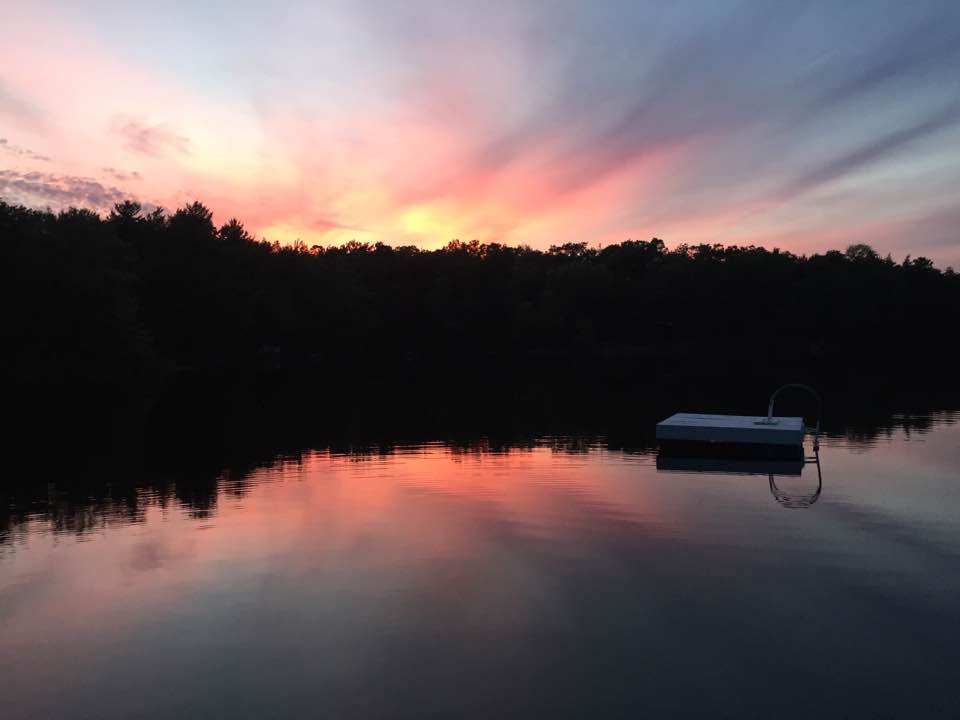 Bearing and Following the WORD into the WorldThe Charge and Benediction
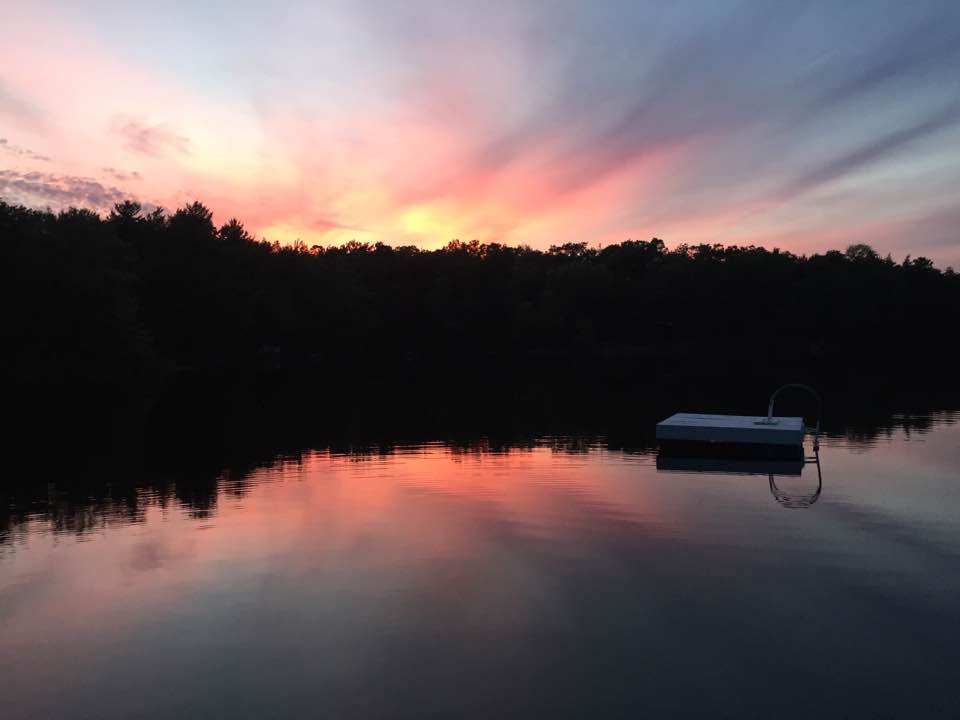 Bearing and Following the WORD into the WorldBenediction Response
# 540 “Farewell, Good Friends!” 
Farewell, Good Friends! 
Farewell, Good Friends! 
Shalom, Shalom!Till we meet again, Till we meet again, 
Shalom, Shalom.
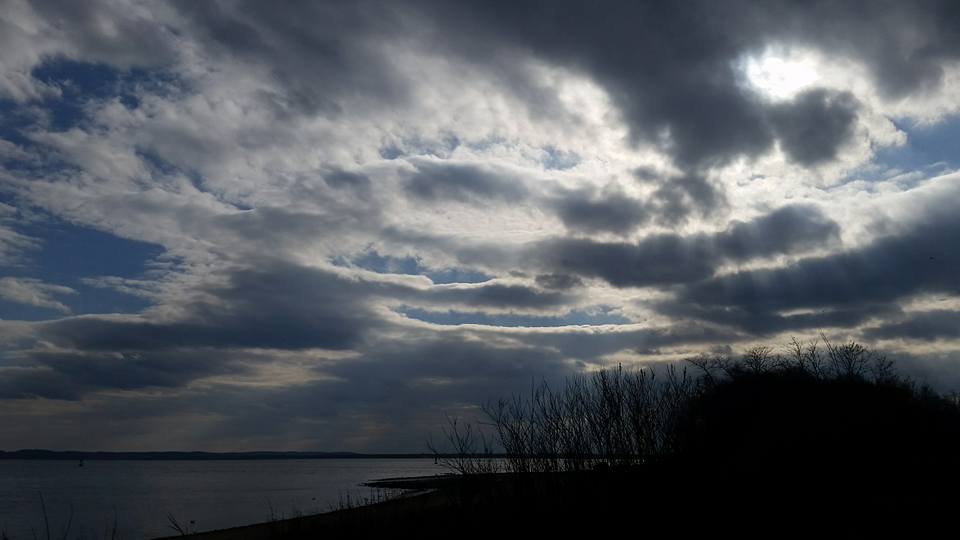 Homecrest Presbyterian ChurchWorship of the Lord’s DayFebruary 5th, 20175th Sunday of Epiphany
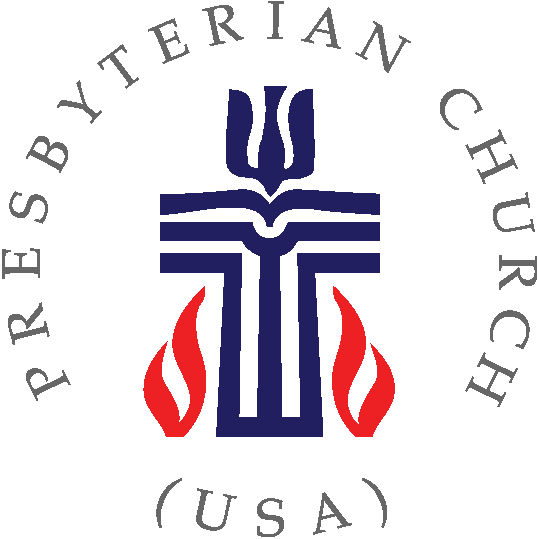